CGM 204 
SOSYAL DUYGUSAL GELİŞİM VE DESTEKLENMESİ
SOSYAL DUYGUSAL GELİŞİM İLE İLGİLİ TEMEL KAVRAMLAR
Prof. Dr. Aysel Köksal Akyol
GELİŞİM İLE İLGİLİ KAVRAMLAR
Büyüme / Fiziksel gelişim
Gelişim
Olgunlaşma
Öğrenme
Hazırbulunuşluk
Bireysel farklılıklar
Fiziksel gelişim
Motor gelişim
Bilişsel gelişim
Dil gelişimi
Sosyal duygusal gelişim
2
SOSYAL DUYGUSAL GELİŞİM İLE İLGİLİ KAVRAMLAR
Sosyalleşme
Mizaç 
Duygular
Duygu düzenlemesi 
Empati 
Prososyal davranışlar 
Sosyal beceri 
Sosyal yeterlilik
…….
Sosyalleşme
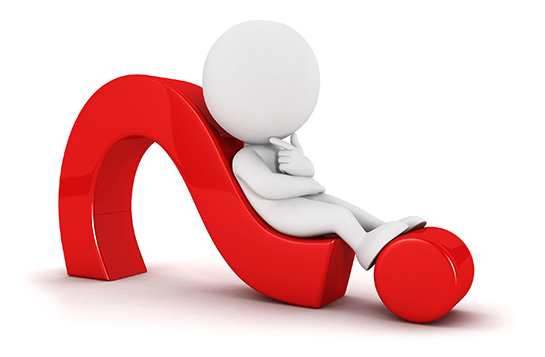 Sosyalleşme
Çocukların içinde yaşadıkları toplumun değerlerini, standartlarını ve uygulamalarını kazandıkları süreçtir. 
Çocuklar, sosyalleşme sürecinde toplumun işlevsel üyesi haline gelir ve grubun öteki üyelerinin davranışlarını, değerlerini ve inançlarını benimserler
5
Kişilik
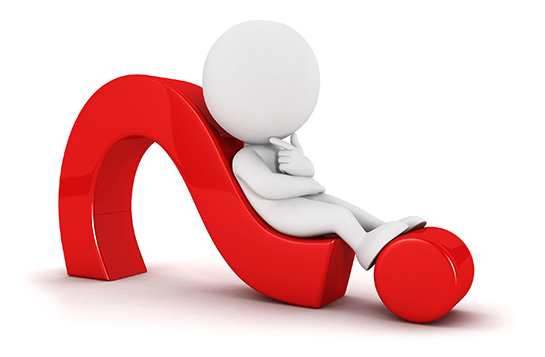 6
Kişilik
Bir insanı başkalarından ayıran, kalıtım ve çevre etkisiyle ortaya çıkan, duygu, düşünce ve davranış özelliklerinin tutarlı bütünüdür. 
Bireye özgü duygu, düşünce ve davranış özelliklerinden oluşur.
7
Mizaç
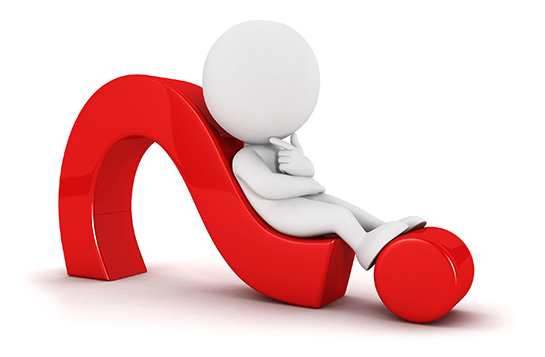 8
Mizaç
Kişiliğin bir parçası olan mizaç genel olarak çocuğun dünyayı algılayışını ve yaklaşımını yapılandıran doğuştan getirdiği özelliklerdir. 
Çabuk kızmak, öfkelenmek, sıkılgan, neşeli, içedönük veya dışadönük olmak mizaçla ilgili özelliklerdir
9
Mizaç
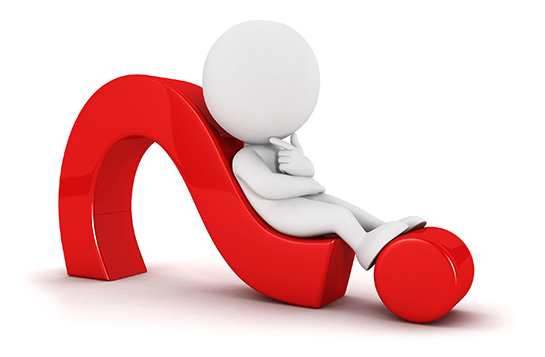 10
Duygular
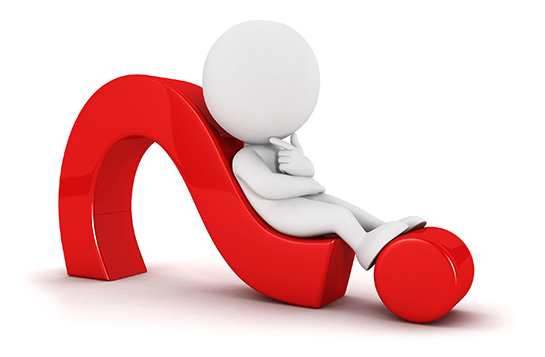 11
Duygular
Bir olay, kişi ya da nesnenin insanın ic dunyasında ve bedeninde uyandırdığı izlenim ve tepkilerdir.
Mutlu, üzgün, kızgın, korkmuş, şaşkın……..
12
Duygu düzenleme
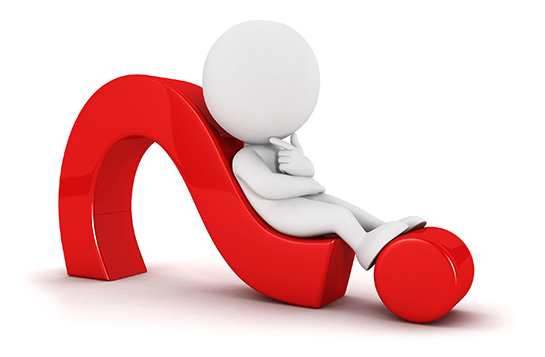 13
Duygu düzenlemesi
Bireylerin kişisel ve sosyal amaçlar için duygularını yönetme biçimini ifade eder. 
Duygu düzenlemesi, somut olarak, 18 aylık bir çocuğun kendini sakinleştirmek için özel battaniyesini kavraması ya da dolgu oyuncağına sarılmasıyla kolaylıkla gözlemlenebilir.
14
Empati
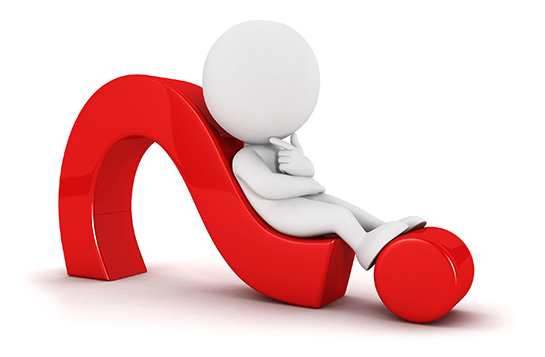 15
Empati
Başkalarının düşüncelerini, duygularını ve niyetlerini, anlayarak onların algısal, bilişsel ve duyuşsal bakış açısını alma ve geribildirim verme sürecidir.
Yaşamın ilk yıllarından itibaren empatik becerinin ilkel de olsa ilk izlerinin görülür.
Bir bebeğin ağlayan başka bir bebekten etkilenip ağlamaya başlamasının empatik becerinin habercisi olarak değerlendirilir.
Küçük çocuklar, üzgün olan başka bireyleri gördüklerinde empatik tepki gösterirler, ancak uygun geribildirim verme konusunda çeşitli sınırlılıklara sahiptirler. 
Örneğin ağlayan bir çocuğu gören bir çocuk, onu rahatlatmak için kendi annesini onun yanına götürebilir.
16
Prososyal davranışlar
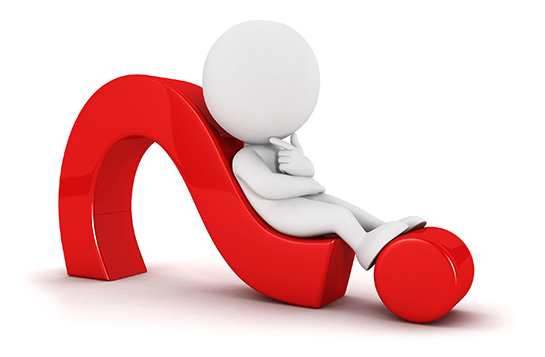 17
Prososyal davranışlar
Başkalarına fayda sağlayan veya yardım etmeyi amaçlayan davranışlardır. 
Bireyin diğer kişilere kendisini düşünmeden, ödül beklemeden ve kişisel çıkarı olmaksızın davranışta bulunmasıdır. 
Yaşamın ikinci ve üçüncü yılı arasında, sıkıntısı olan kişiye yardımcı olmak için çocukların prososyal davranışların sıklığında artış gözlendir. 
Prososyal davranışlar, genellikle ağlayan arkadaşına sarılma, sırtını sıvazlama, onu neşelendirmek için sempatik hareketler yapma ve oyuncağını paylaşma gibi davranışlarla kendini gösterir.
18
Sosyal beceri
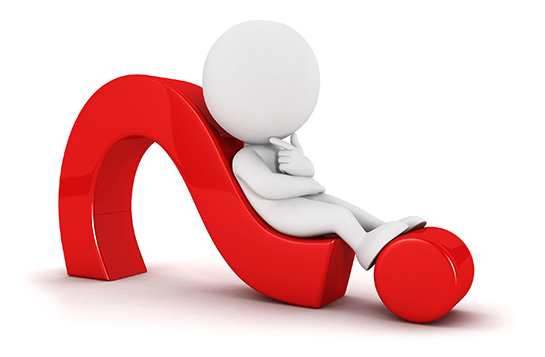 19
Sosyal beceri
Sosyal beceriler, bireyin sosyal sorumluluklarını yerine getirmek amacıyla sergilendiği davranışlardan oluşur.
20
Sosyal yeterlilik
Sosyal becerilerin davranışa aktarılmış hali sosyal yeterlilik olarak ifade edilir. 
Sosyal yeterlilik kavramı hem sosyal hem de motor, dil, bilişsel beceriler gibi sosyal olmayan becerileri içerir. 
Bu becerilerin birlikte ve olumlu yönde gelişmesinin bireyin sosyal yeterliliği arttırdığı düşünülmektedir.
21
YARARLANILAN KAYNAKLAR
Aslan, D. (Ed.). (2020).  Erken Çocuklukta Sosyal Beceri Eğitimi. Ankara: Pegem A Akademi. 
Cesur, E. ve Köksal Aysel, A. (2020). Erken Çocuklukta Sosyal Becerilerin Gelişimi. Erken Çocuklukta Sosyal Beceri Eğitimi. D. Aslan, (Ed.).  s. 105-130. Ankara: Pegem A Akademi. 
Cesur, E. ve Köksal Aysel, A. (2020). Sosyal Becerilerin Değerlendirilmesi. Erken Çocuklukta Sosyal Beceri Eğitimi. D. Aslan, (Ed.).  s. 149-170. Ankara: Pegem A Akademi. 
Gander, M. J., & Gardiner, H. (2015). Çocuk ve ergen gelişimi (Yay. Haz. B. Onur). Ankara: İmge Kitabevi.
Küçükturan, G. ve Keleş, S.  (2017). Sosyal Duygusal Gelişim. Erken Çocukluk Döneminde Gelişim I, Editör: A. Köksal Akyol. Ankara: Anı Yayıncılık. s. 317-362.
Küçükturan, G. ve Keleş, S.  (2017). Sosyal Duygusal Gelişim. Erken Çocukluk Döneminde Gelişim II, Editör: A. Köksal Akyol. Ankara: Anı Yayıncılık. s. 197-244.
22
Bugünlük bu kadar 
23